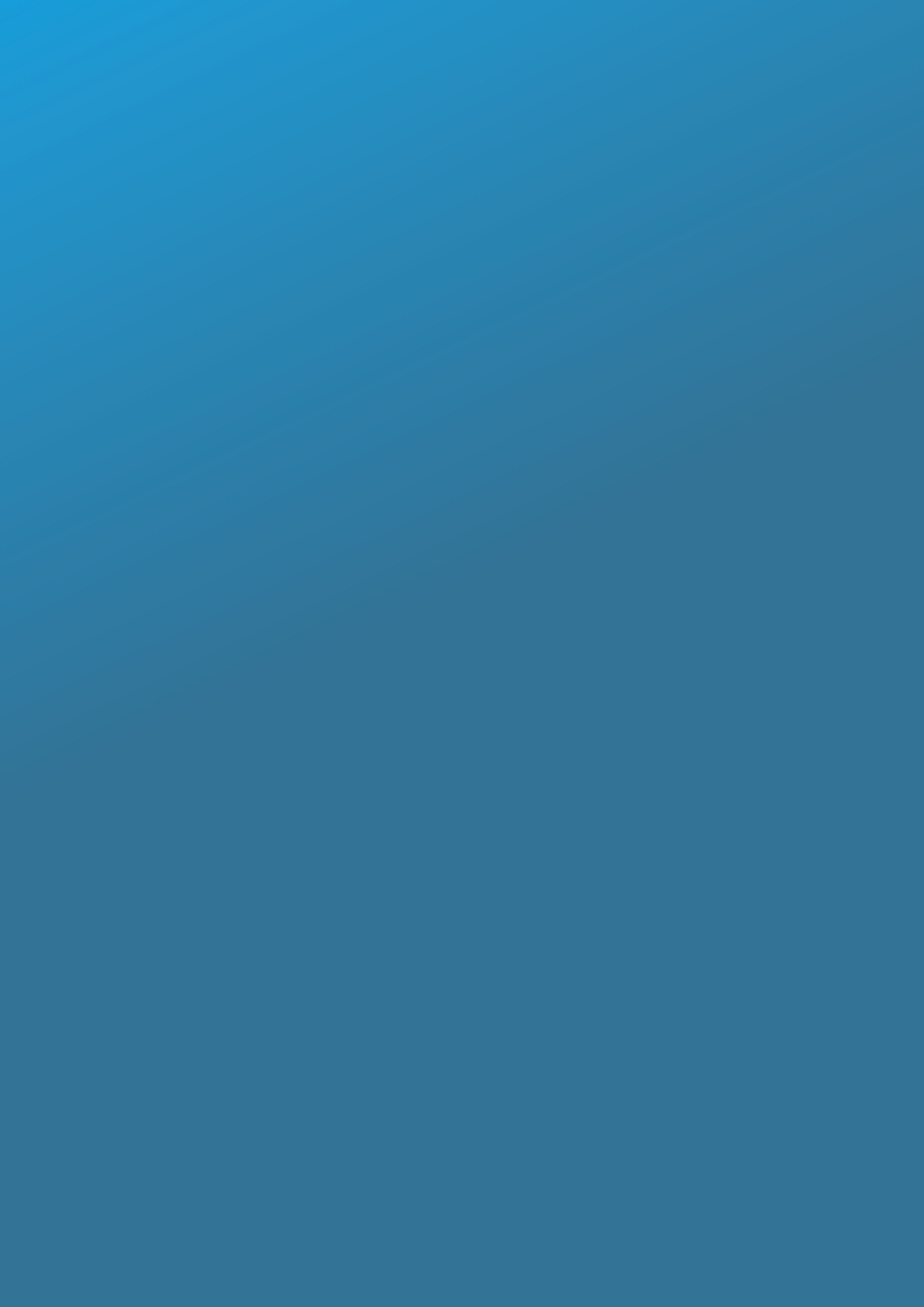 Reshaping the Saleable Experience for the Domestic Market

Accommodation Template


COVID-19 Sales & Marketing for Recovery
DRIVING DOMESTIC SALES

Attention | Interest | Desire | Reassure | Action
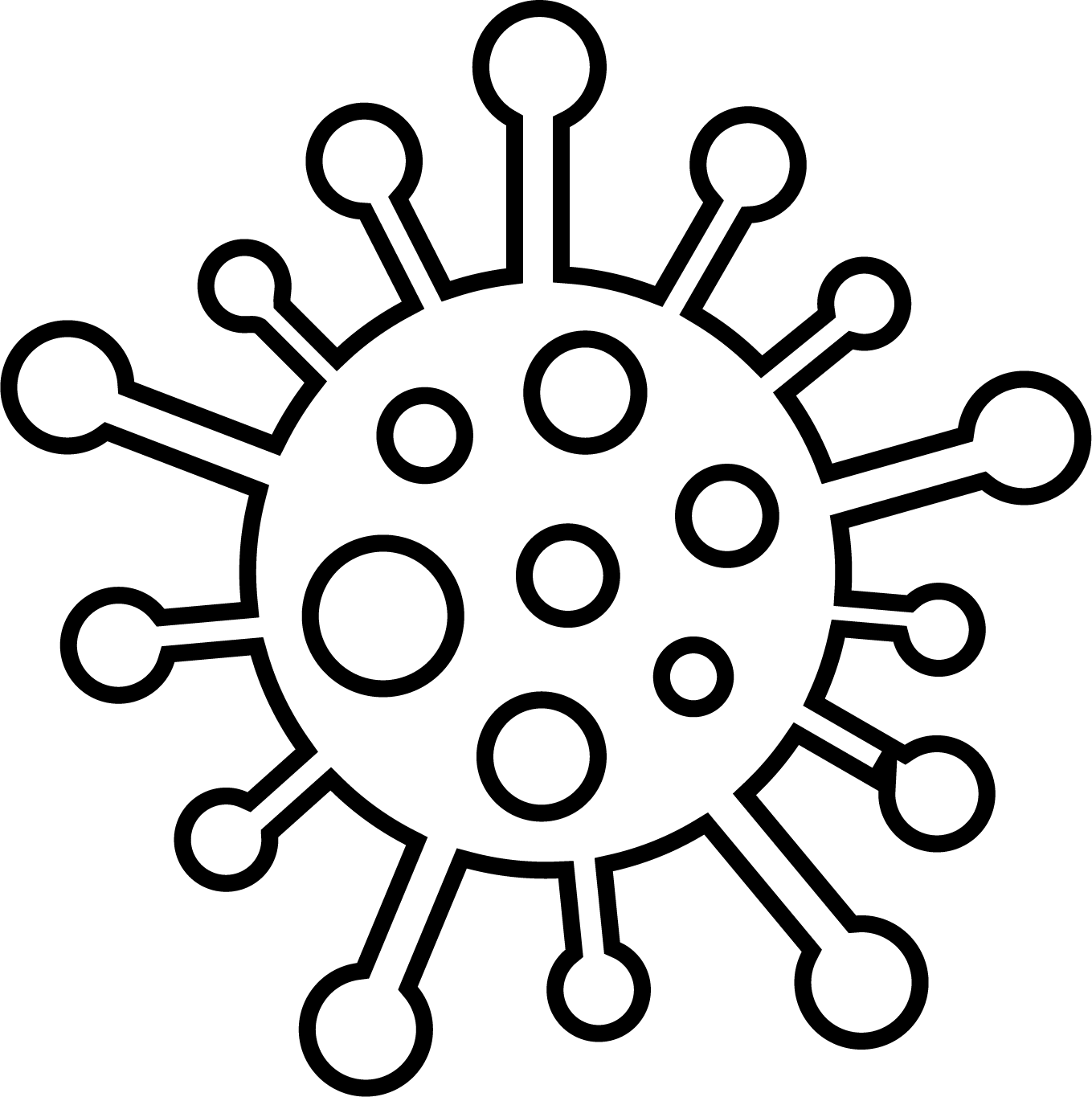 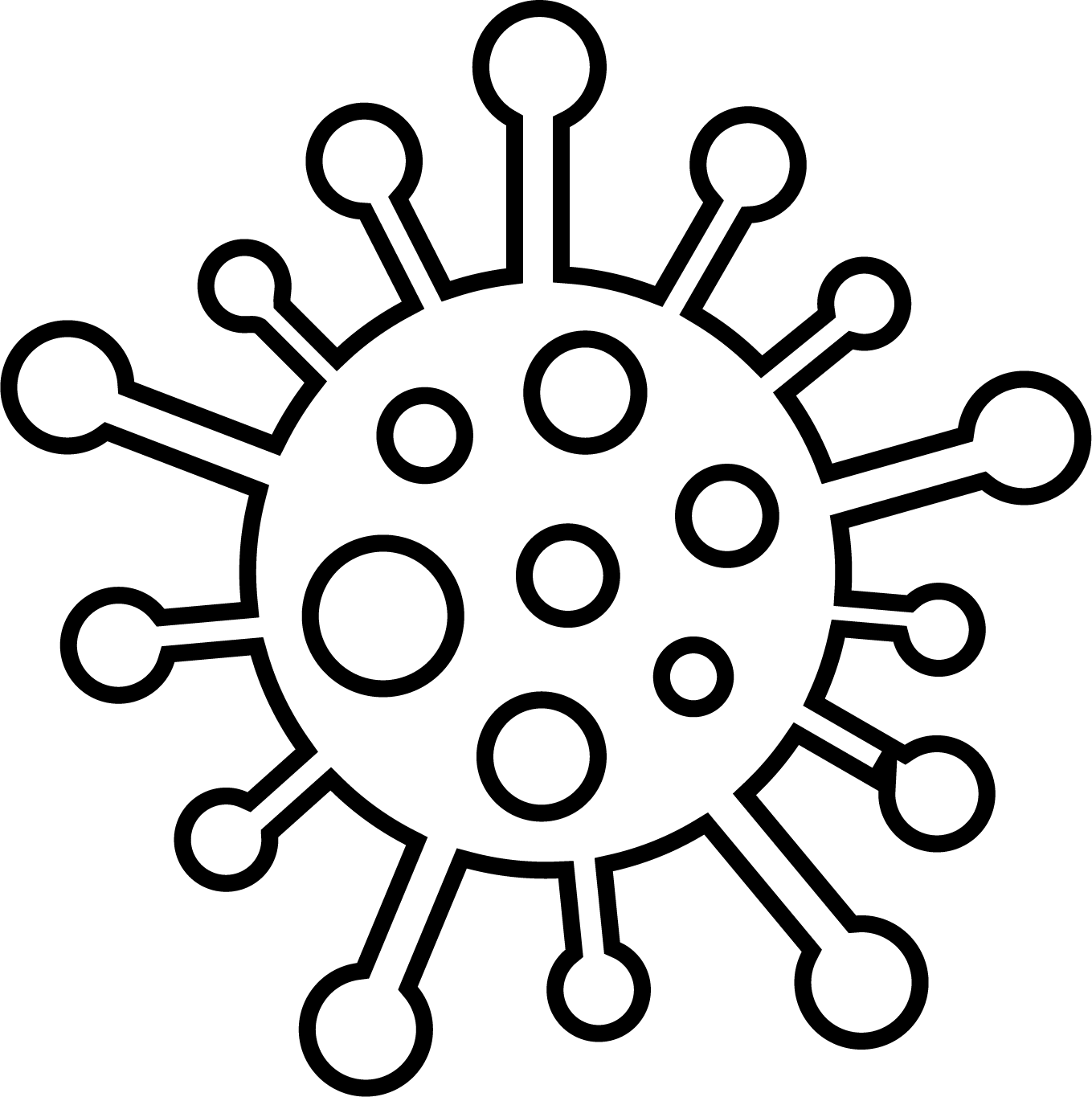 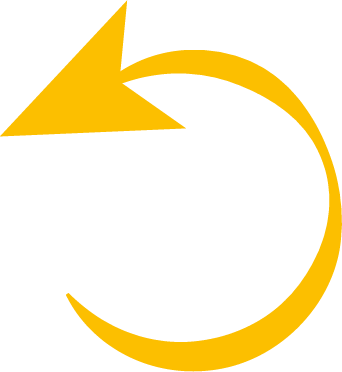 I
Driving Domestic Sales
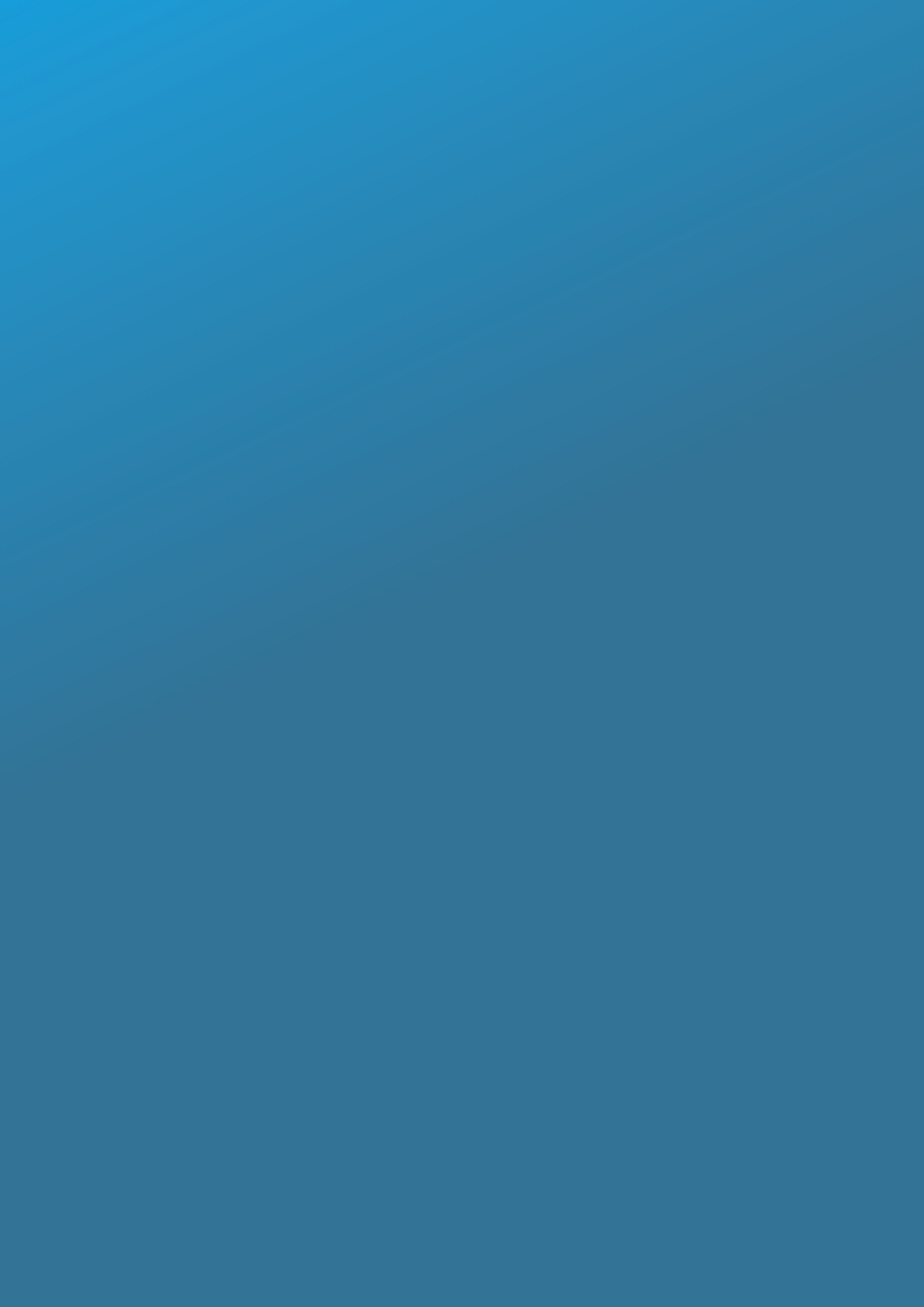 INTRODUCTION

The following template can be used to reshape your saleable experiences for the domestic market. Before using the template, please refer to the following accompanying documents:

Guidance Note: Reshaping the Saleable Experience for the Domestic Market

Good Practice Example Experiences for the Domestic Market – Accommodation

In the example document note:

How room types are itemised and how pricing is issued separately to customers

The business includes a list of the local experiences that they and their team like to do themselves, thereby creating referral business for local tourism partners.
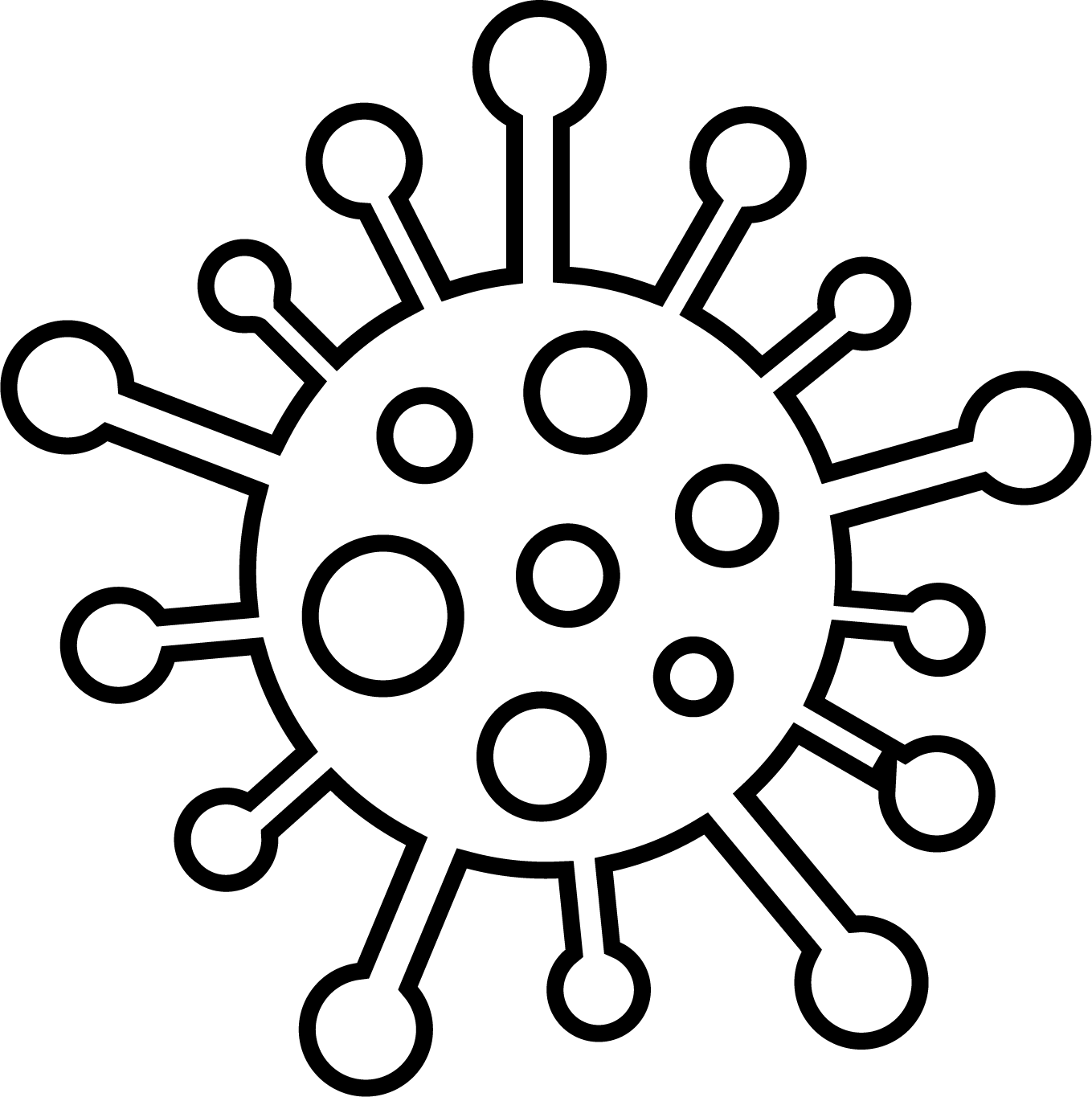 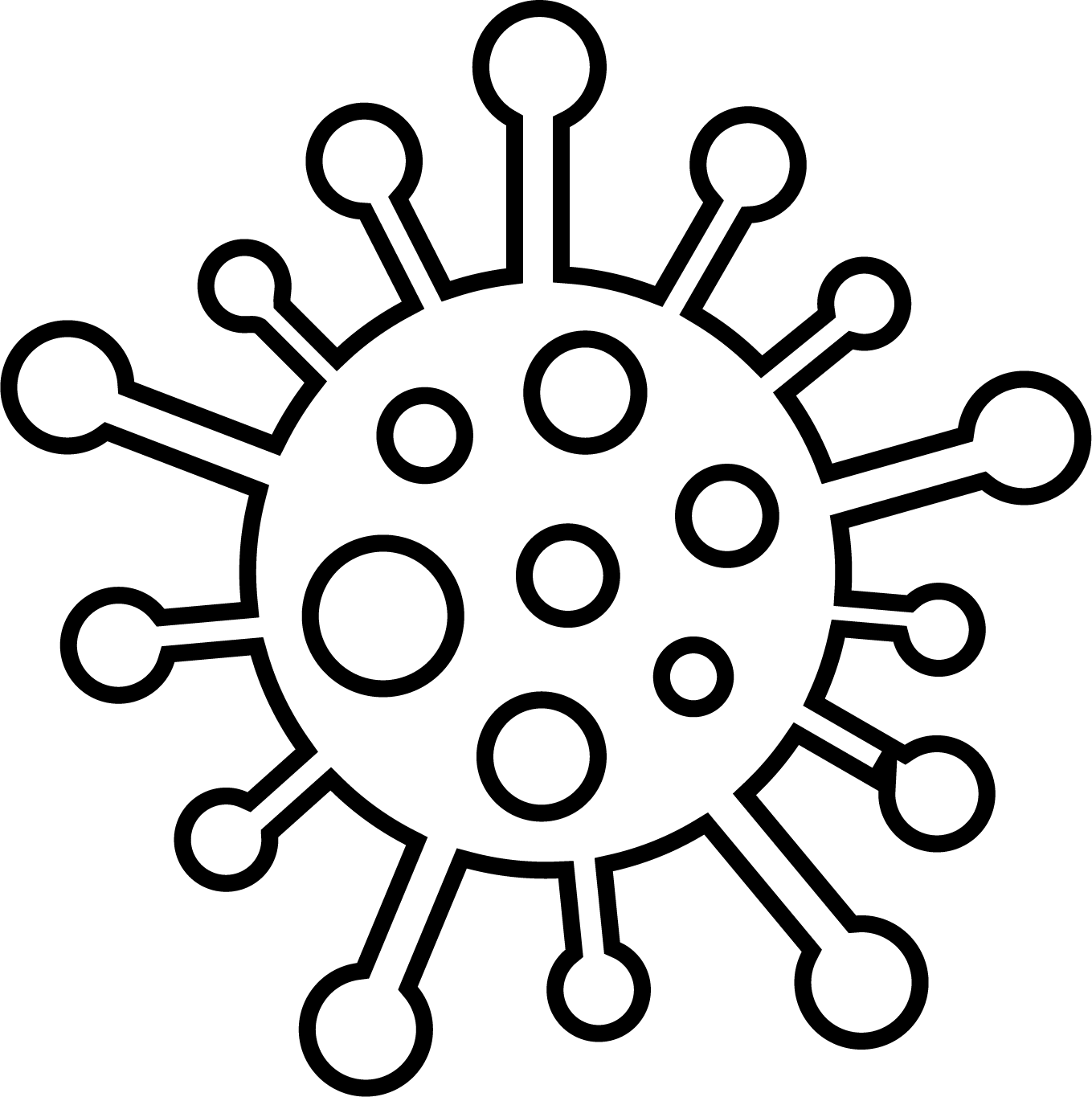 2
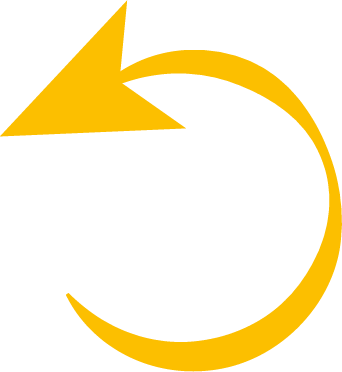 I
Driving Domestic Sales
1. Insert Destination Experience Brand
2. Insert your business brand and choose an excellent header image that reflects your business offering
3. Define the Unique Selling Point (USP) of your tourism experience with one sentence and key words that are compelling for a domestic audience
4. Insert a paragraph that enables a third-party business to refer/sell your tourism business. Rather than one long paragraph, it is useful to break the text into a short paragraph and highlights so that it is easier to understand and read.
3
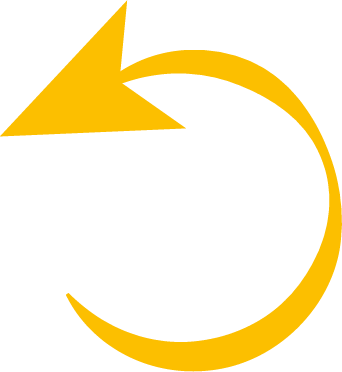 I
Driving Domestic Sales
5. Clearly itemise your room types in the grid below
Guest Rooms: Example
6. Itemise what you love to do in your destination/area (approx. 5 experiences)
7. Say what you love about your destination
4
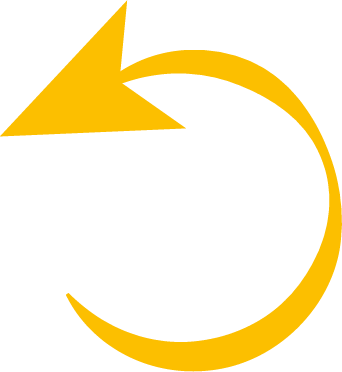 I
Driving Domestic Sales
8. Add strong imagery to blank spaces in the document to reinforce the offering

9. Ensure correct contact details are included

10. Format the document to ensure all is clear, in order, on the correct page and that pages are numbered.
5